www.adhdnorge.no
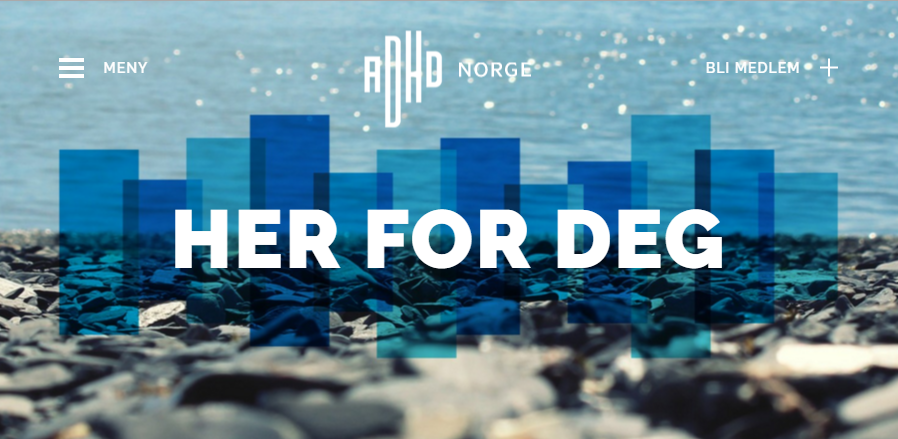 2020
1
ADHD Norge
HAR DU SETT ÈN MED ADHD, HAR DU KUN SETT EN!
Fakta om ADHD hos barn og unge 
Tips til tilrettelegging
2020
ADHD Norge
2
Fakta:
Genetisk betinget (arv og miljø)
3-5% av barn opp til 18 år
Ca 70% har tilleggsvansker
Kjønnsfordeling
Vokser man det av seg?
Økning? 


https://www.youtube.com/watch?v=0ZUQwiJ6EeA&t=8s
2020
ADHD Norge
3
Fakta:
ADHD deles inn i tre undergrupper:

ADHD hovedsakelig hyperaktiv og impulsiv type
ADHD hovedsakelig uoppmerksom type
ADHD kombinert type
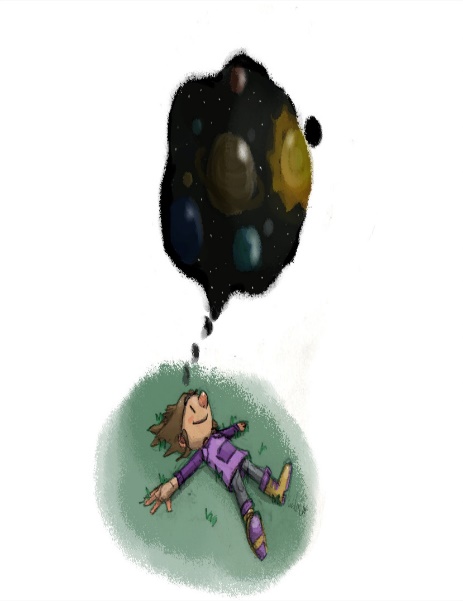 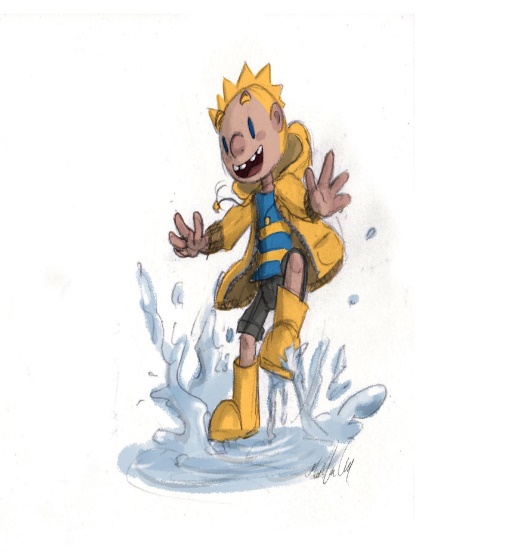 2020
ADHD Norge
4
Fakta:
ADHD Norge
5
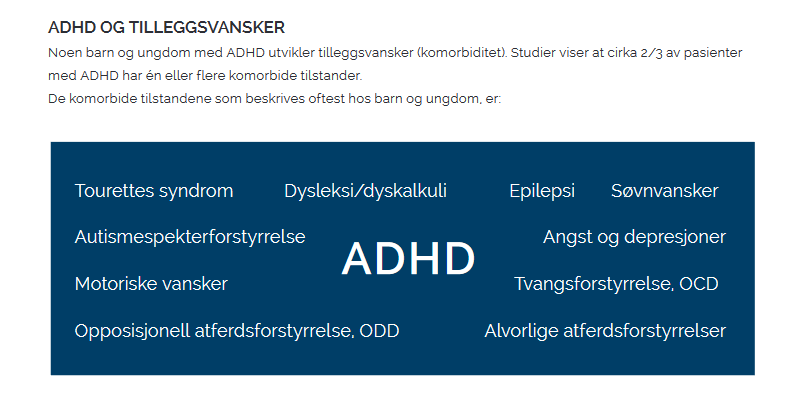 2020
ADHD Norge
6
Masse positive egenskaper
Kreative
Liker utfordringer
Kunstneriske
Entusiastiske
Tør å ta sjanser
Ivrige
Modige
Raske
Stimulert av forandringer
Evne til å tenke utenfor boksen
Stor rettferdighetssans
Empatiske
Energiske
Nysgjerrige
Sosiale 
Humor
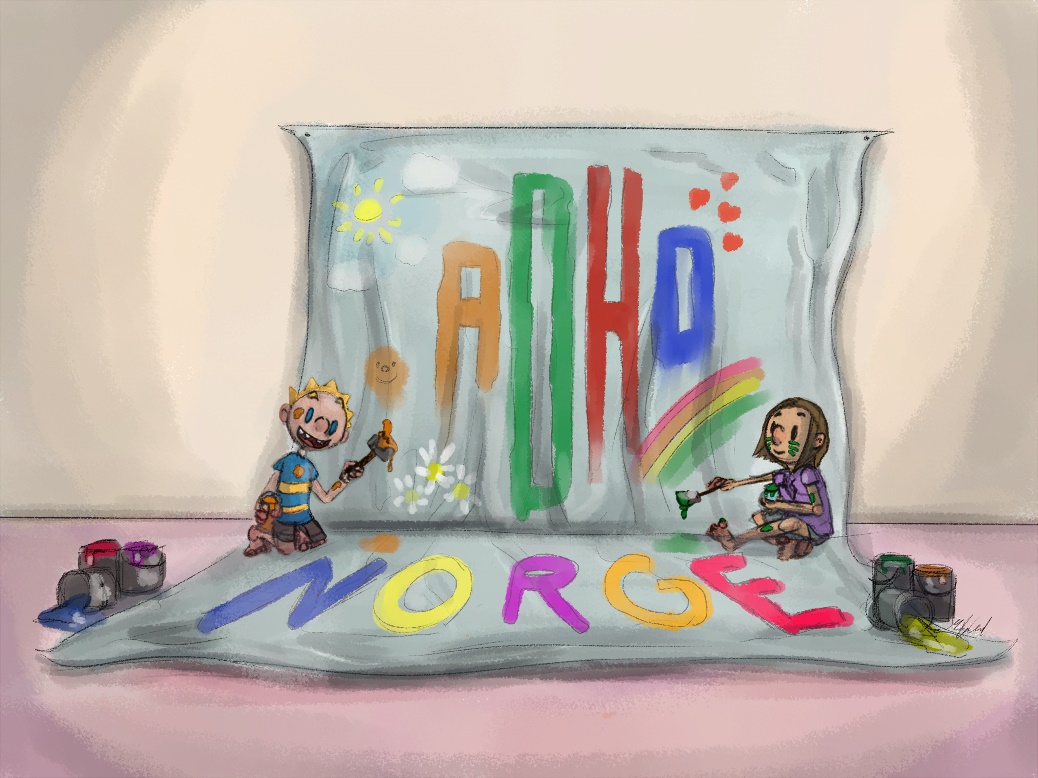 2020
ADHD Norge
7
Største utfordring ved ADHD
Skjult funksjonsnedsettelse – omgivelsene misforstår, skjønner ikke problemet
Man greier ikke selv å forklare det
Blir lett oppfattet som sær, dum, lat, slem, at man bare kan ta seg sammen. Det kan man ikke!
Ofte vet man HVA man skal gjøre, men kommer ikke i gang! Utsettelsesvanvidd
2020
ADHD Norge
8
Atferd
Det antas at barn med ADHD blir uoppmerksomt, hyperaktivt og impulsivt fordi de reagerer på en uforholdsmessig stort antall stimuli på kort tid uten å skille viktig fra uviktig. Der andre barn ikke en gang vil fatte interesse, reagerer barnet med ADHD ofte momentant. 
                             Vansker med å følge regler,
		        struktur og kan ha 
		        upassende atferd situasjoner
2020
9
Venneferdigheter
Utfordringer med det sosiale – å få og holde på venner fordi de kan ha vanskeligheter med å lytte å være følsomme overfor andre

Vanskelig å mestre de sosiale kodene. Trenger hjelp og god veiledning av ledere for å takle sosial samhandling med jevnaldrende
2020
ADHD Norge
10
Venneferdigheter
ADHD involvere redusert oppmerksomhet til å forstå emosjonelle aspekter i gitte situasjoner. 
Misforstår andres følelser 
Misforstår situasjoner
Kan føre til sosial avvisning fra jevnaldrende og dermed ensomhet
Det kan være vanskelig å ta imot ros
2020
ADHD Norge
11
Venneferdigheter
Når oppmerksomheten mangler blir automatiseringen av ferdigheter vanskeligere
Automatisere mest mulig 
Generalisering er viktig
Straff og negative tilbakemeldinger fra andre fører til sinne, tristhet, unngåelse og redusert motivasjon for å delta.
2020
ADHD Norge
12
Å følge reglene
Forvent at barn med ADHD følger de samme reglene som andre

ADHD er en forklaring, men ikke en unnskyldning

Trene på å vente på tur
2020
ADHD Norge
13
Tips for å lykkes
Viktig at foreldre og trenere jobber sammen
Oppmuntre foreldre til å opplyse om at barnet har ADHD slik at man kan støtte barnet best mulig
Få vite hva som fungerer bra og hva som ikke fungerer
Foreldre kan med fordel delta aktivt i idrettslaget slik at man blir kjent med miljøet
Skap en allianse med foreldre og barnet
2020
ADHD Norge
14
EKSEKUTIVE FUNKSJONER:
Kort oppmerksomhetsevne, men evne til intens fokusering over tid, hvis noe er viktig nok
Dårlig planleggingsevne, men stor evne til å endre strategi raskt
Dårlig tidsopplevelse, men kan arbeide utrettelig mot viktig mål (glemme tid/sted)
Utålmodig, men resultatorientert på stadig søken etter sammenhenger/svar
Vansker med å bruke språket til å forklare seg. Men er visuelle tenkere som kan se sammenhenger
Arbeider intuitivt
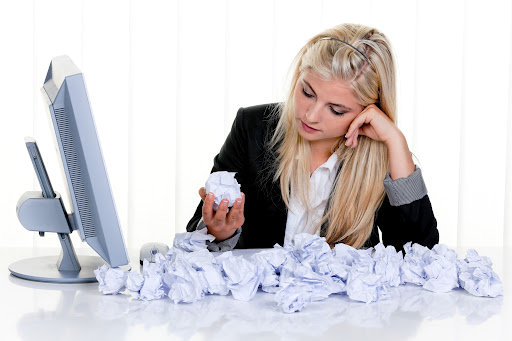 ADHD Norge
2020
15
EKSEKUTIVE FUNKSJONER:
Godt visuelt minne sammenliknet med verbalt minne
Disorganisert (dårlig til å organisere på uviktig ting)
Mye kreativitet (også på hyss og humor)
Vansker med å lese, lytte og skrive – får ikke hjernen i fokus
Avhengig av å føle mestring for ikke å gi opp. Følelse av nederlag/ikke være bra nok, kan raskt gi opphav til resignasjon 
Vansker med å sitte stille hvis ikke hjernen får tilfredsstilt behovet for engasjement
Lærer ved å prøve og feile.
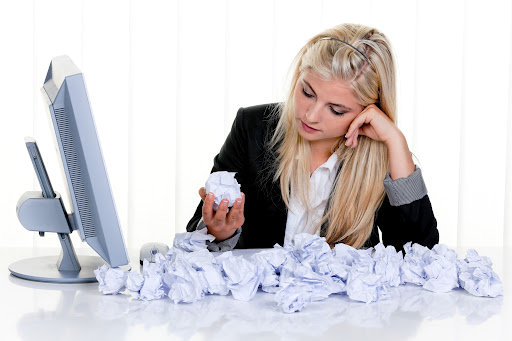 ADHD Norge
2020
16
TID
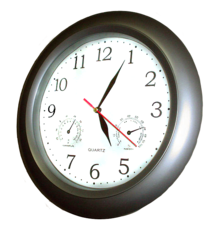 HVOR LANG TID TAR DET?

KLOKKA ER NÅ!
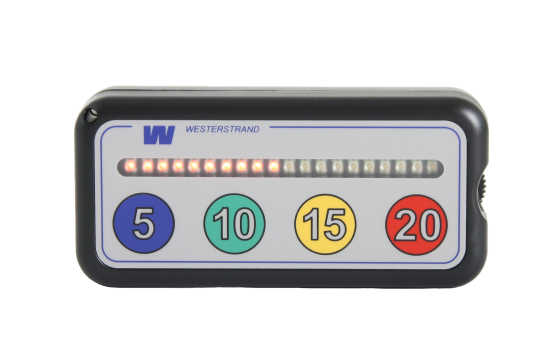 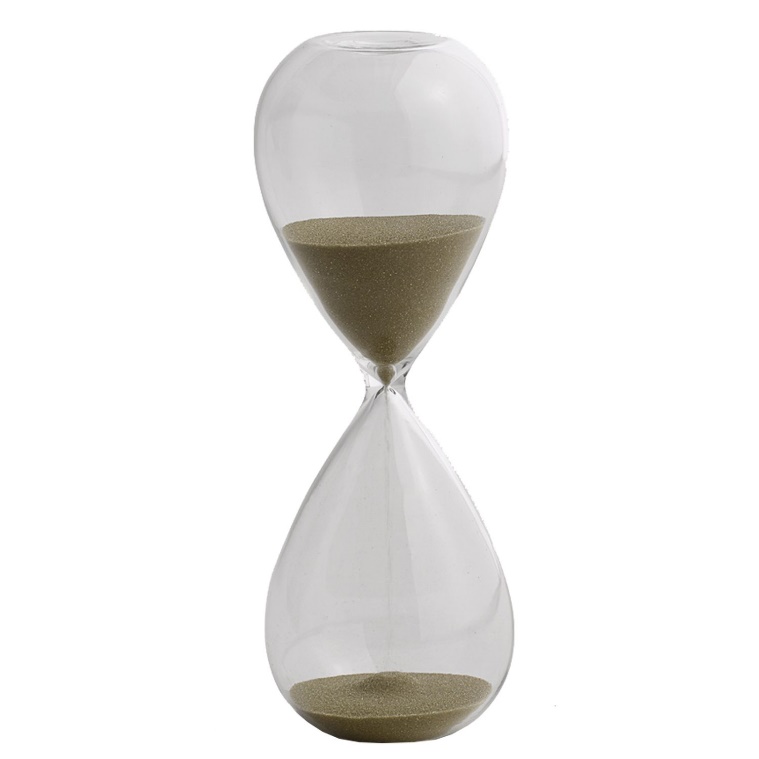 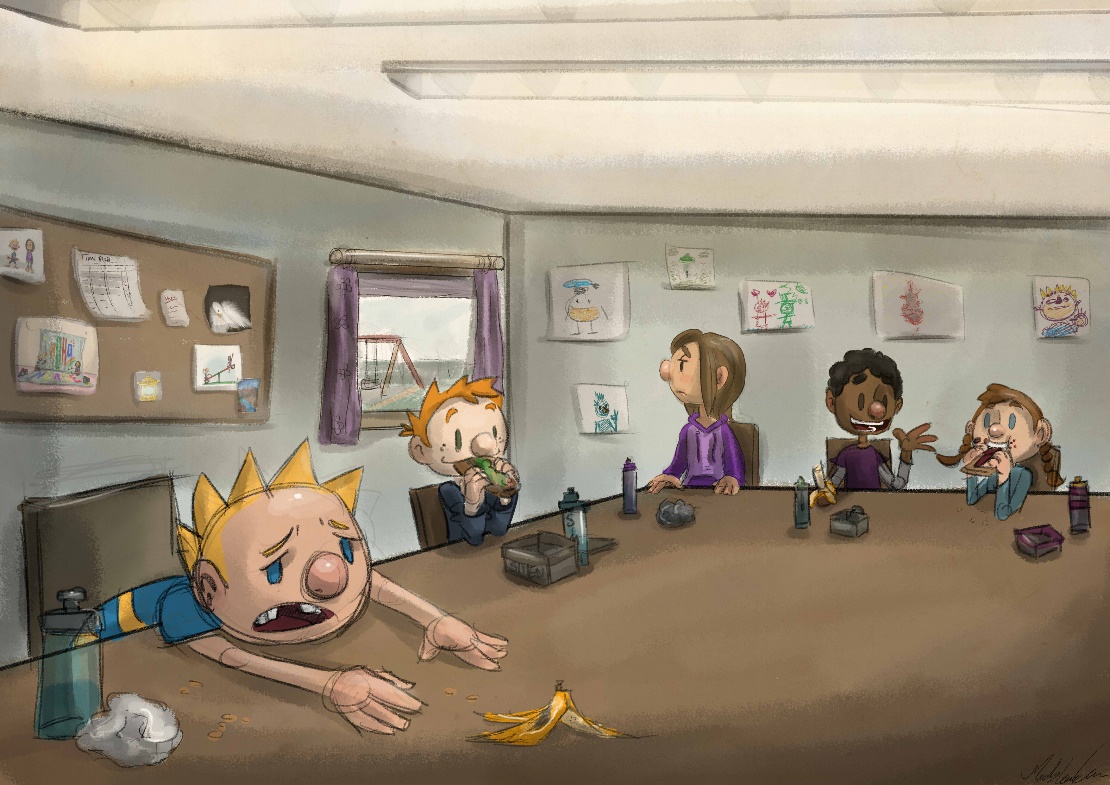 ADHD Norge
2018
17
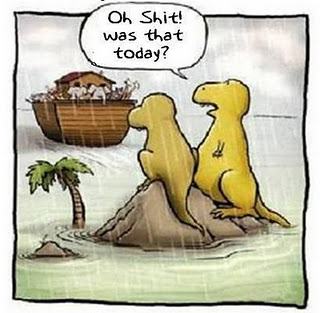 TID
Tidsoppfatning som «egen» kognitiv funksjon
Involvert i flere former for eksekutive funksjoner
Husker ikke like godt hvor lang tid tar;
Hvor lang tid tar det å tømme oppvaskmaskinen?
Hvor kommer den kjørende bilen til å passere?
Hvordan komme i tide?
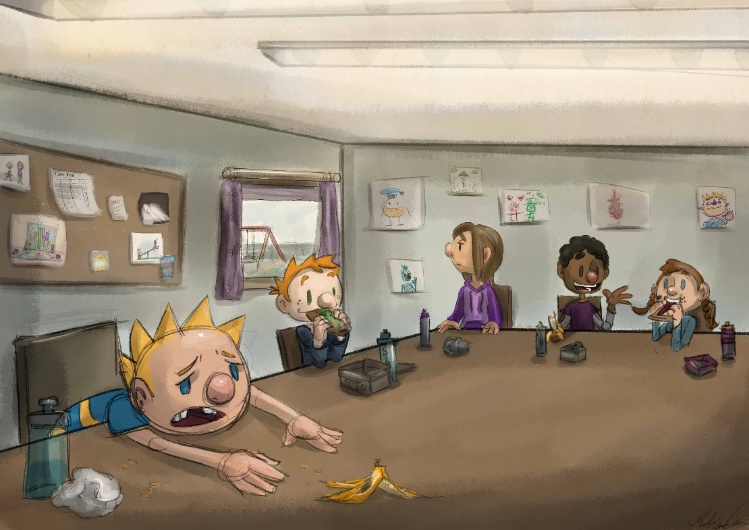 ADHD Norge
2020
19
SKAP OVERSIKT OG FORUTSIGBARHET
Personer med ADHD må vite når ting skal skje
Personer med ADHD må vite hvor de skal være
Personer med ADHD må vite hvem de skal være sammen med
Personer med ADHD må vite hva som skal skje
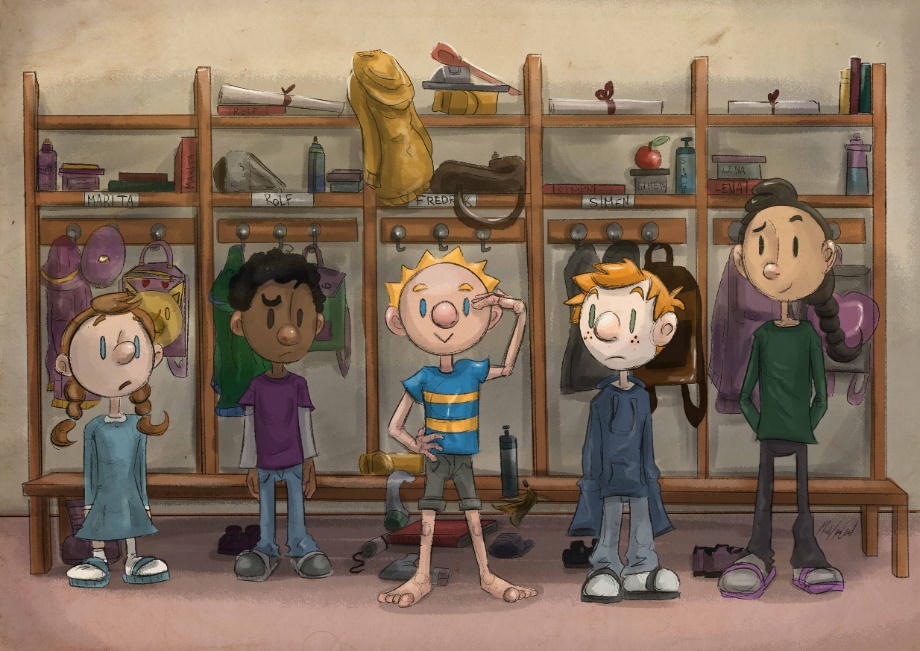 ADHD Norge
20
2020
HUSK:
Negative reaksjoner hos barnet er ofte reaksjon på tilkortkomming – også sosialt.

Avtale ”signal” fra trener til å styre barnet tilbake når han/hun faller ut.
Overse avvikende atferd som ikke volder problemer for barnet, voksne eller jevnaldrende.
Ha hyppige pauser!
Fokus blir større når man fokuserer på de! Fokus på det positive. Understrek det positive og ha fokus på mestring!
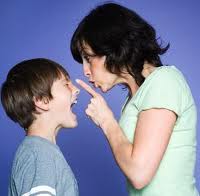 ADHD Norge
2020
21
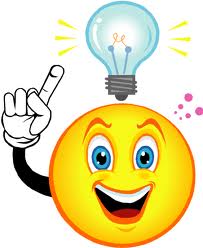 Tips
Hold hodet kaldt og 
  ta aldri atferden til barnet personlig!

  Alle barn med ADHD ønsker å lykkes – 
  de trenger STØTTE, POSITIV FEEDBACK ,
  KLARE GRENSER
2020
Sølvi Lund-Vang
22
Idrett er et flott sted for barn med ADHD
Program med mye struktur og sted man kan tilegne seg ferdigheter steg for steg slik at man mestrer
Utvikling av sosiale ferdigheter og evne til å ta ledelse
Hyppig positiv feedback
Sted for å utvikle vennskap og opplevelser
2020
Sølvi Lund-Vang
23
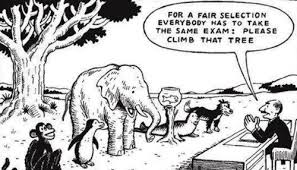 2020
Sølvi Lund-Vang
24
DET VANSKELIGE SAMSPILLET:
Mange med ADHD havner i trøbbel. De trenger et bedre system få å unngå trøbbel og bråk. Med ADHD er det vanskelig å se trøbbel før det skjer. Vanskelig å se på forhånd at det man gjør blir trøbbel!
	Lisbeth I. Rønhovde, 2008
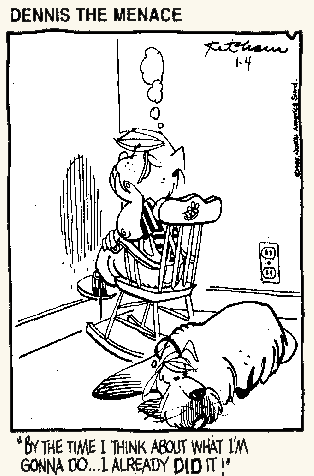 https://vimeo.com/adhdnorge
ADHD Norge
2020
25
Ross W. Greene
Barn gjør så godt de kan. Når de ikke kan bedre, må vi finne ut hvorfor, slik at vi kan hjelpe dem!
BARN GJØR RETT OM DE KAN!
		
		Barn kan om de bare vil!
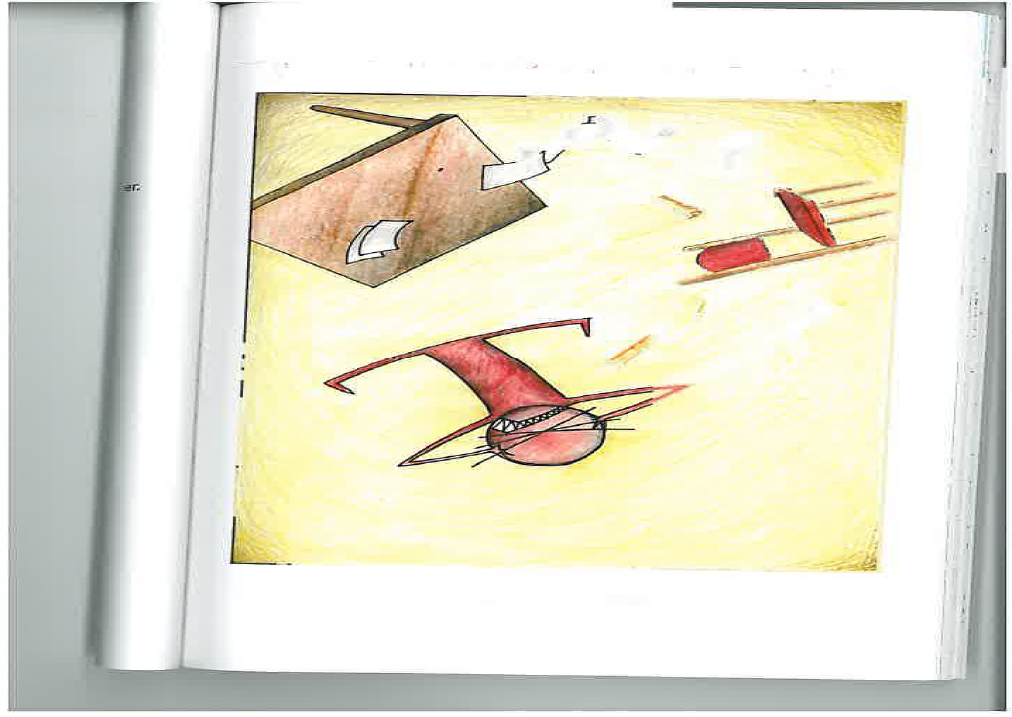 En person med ADHD kan hvis han vil. En som ikke har ADHD kan selv om han ikke vil! 
	       Dr. Lindback, 2011
Illustrasjon ”Sinne og atferdsvansker”. Andrè Jensen, Ti tanker i hue og ingen på papiret, 2008
NÅR ATFERD ESKALERER
Skap mest mulig ro i situasjonen, unngå å rope eller skjelle ut
Søk nærhet mot barnet
Unngå direkte ansiktskontakt, øyekontakt
Bruk rolig stemme
Konsekvens må være konsistens slik at barnet vet hva han/hun har å forholde seg til
Behandle barnet med respekt



Vær proaktiv – hjelp barnet til å unngå situasjoner (de er lett å avlede)
ADHD Norge
2020
27
Liten gut fortel
Og hyrde før eg smeit meg ut;
”han er så grei og gild den gut”.

Eg kvakk litt til, men vart så glad
då eg fekk høyra kva dei sa.

Eg gøymde meg og sto og gret,
men alt ikring vart ljost og let.

Og midt i gråten tenkte eg,
at når dei trur så godt om meg
då skal eg jamn syna dei
at eg kan vera god og grei.

Dei godord gjorde dagen bjart.
Å du, kor hjartevarm eg vart.


(Doggmorgon og andre barnerim, Norges Samlag, 1977)
Eg fekk det ordet eg var tverr
og lei og vrang og sky og skjerr.

Eg ikkje anna høyre fekk,
og sturen var eg kvar eg gjekk.

Visst er eg vrang og vond og sur,
men eg må vara slik dei trur.

Så hende det ein vakker dag
at all ting fekk eit anna lag.

Igjennom veggen høyrde eg
at nokon tala godt om meg.

Eg ville ikkje lyde på,
men stillte meg så lett på tå.
Anbefalt litteratur
ADHD/hyperkinetiske forstyrrelse - nasjonal faglig retningslinje for utredning, behandling og oppfølging. IS-2062 
	https://helsedirektoratet.no/retningslinjer/adhd 
Farstad, Anne-Lise: Sånn er livet – 7 år etter, Statped Torshov kompetansesener, 2011
Greene Ross W.: Vilse i skolan – Hur vi kan hjälpa barn med beteendeproblem att hitta rätt, Cura, 2009
Rønhovde, Lisbeth I.: Bøkene om Sirius – serien, InfolitenBOK, 2001 – 2006 (1-3kl)
Rønhovde, Lisbeth I.: …og noen går det helt rundt for, Gyldendal Akademiske, 2010
Rønhovde, Lisbeth I.: Ti Tanker i hue og ingen på papiret, InfolitenBOK, 2008 (12år+)
Øen, Kristian: ADHD i en skole med selvregulering som ideal, Masteravhandling i pedagogikk ved NLA Høgskolen, Bergen 2010
ADHD Norge
2020
29
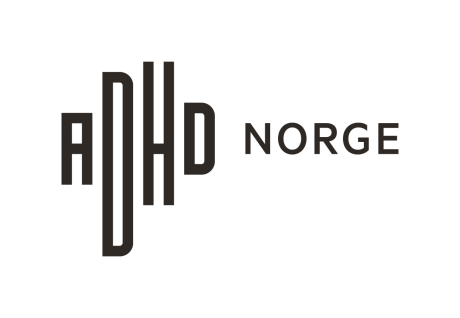 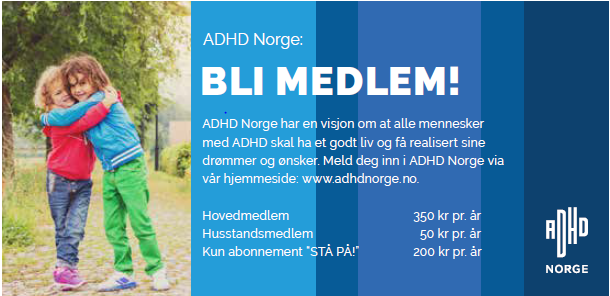 Ta kontakt på tlf. 67 12 85 85, 
post@adhdnorge.no,
www.adhdnorge.no, Lik oss på Facebook!

Takk for meg!
2020
30
ADHD Norge